Figure 5. Recording site progressions for neurons through coronal sections of the thalamus in case #1 (A–D), and ...
Cereb Cortex, Volume 19, Issue 9, September 2009, Pages 2038–2064, https://doi.org/10.1093/cercor/bhn229
The content of this slide may be subject to copyright: please see the slide notes for details.
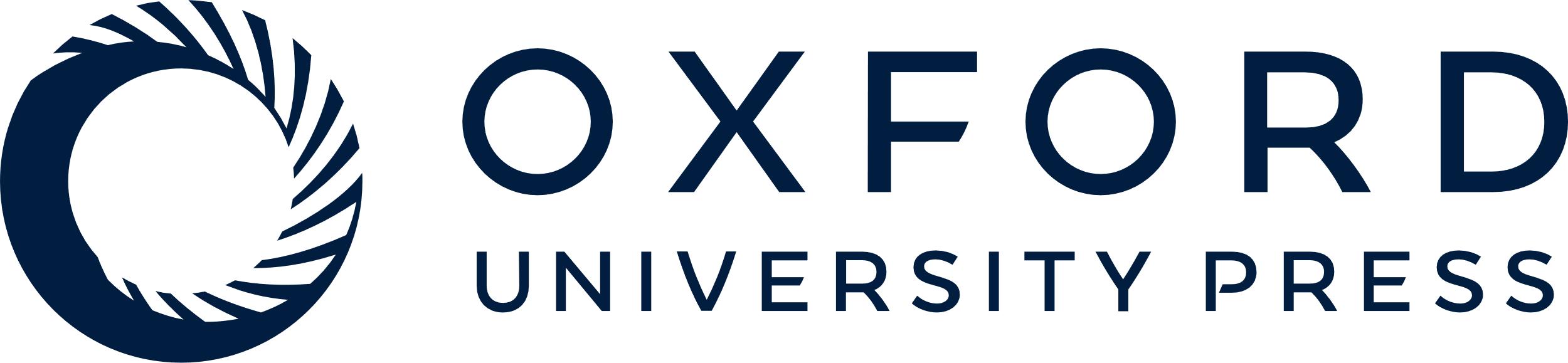 [Speaker Notes: Figure 5. Recording site progressions for neurons through coronal sections of the thalamus in case #1 (A–D), and corresponding receptive fields for neurons at those sites (body part drawings on the right). Neurons in VPs had relatively large receptive fields that showed some smooth progressions on the forelimb (r.f. 1–4). As recording sites moved into VPl, neurons responded to cutaneous stimulation, receptive fields were relatively small, and a re-representation of the body was observed (r.f. 5–9). As recording sites moved into VPi, neurons responded to stimulation of deep receptors, receptive fields became larger, as in VPs, and a re-representation of body parts was observed (r.f. 10 and 11). Receptive fields for neurons rostral to VP, in VLp, were relatively large (e.g., r.f. 12) and neurons responded to stimulation of deep receptors. The distance between sections (A) and (B) is 150 μm, (B) and (C) is 350 μm, and (C) and (D) is 150 μm. See Table 1 for abbreviations. Conventions as in previous figures.


Unless provided in the caption above, the following copyright applies to the content of this slide: © The Author 2009. Published by Oxford University Press. All rights reserved. For permissions, please e-mail: journals.permissions@oxfordjournals.org]